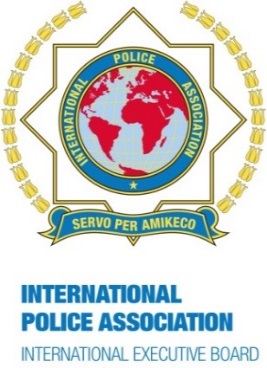 Status Update: Socio-Cultural Commission [SCC]
 
Portfolio: IPA Houses 

As at 29 September2019
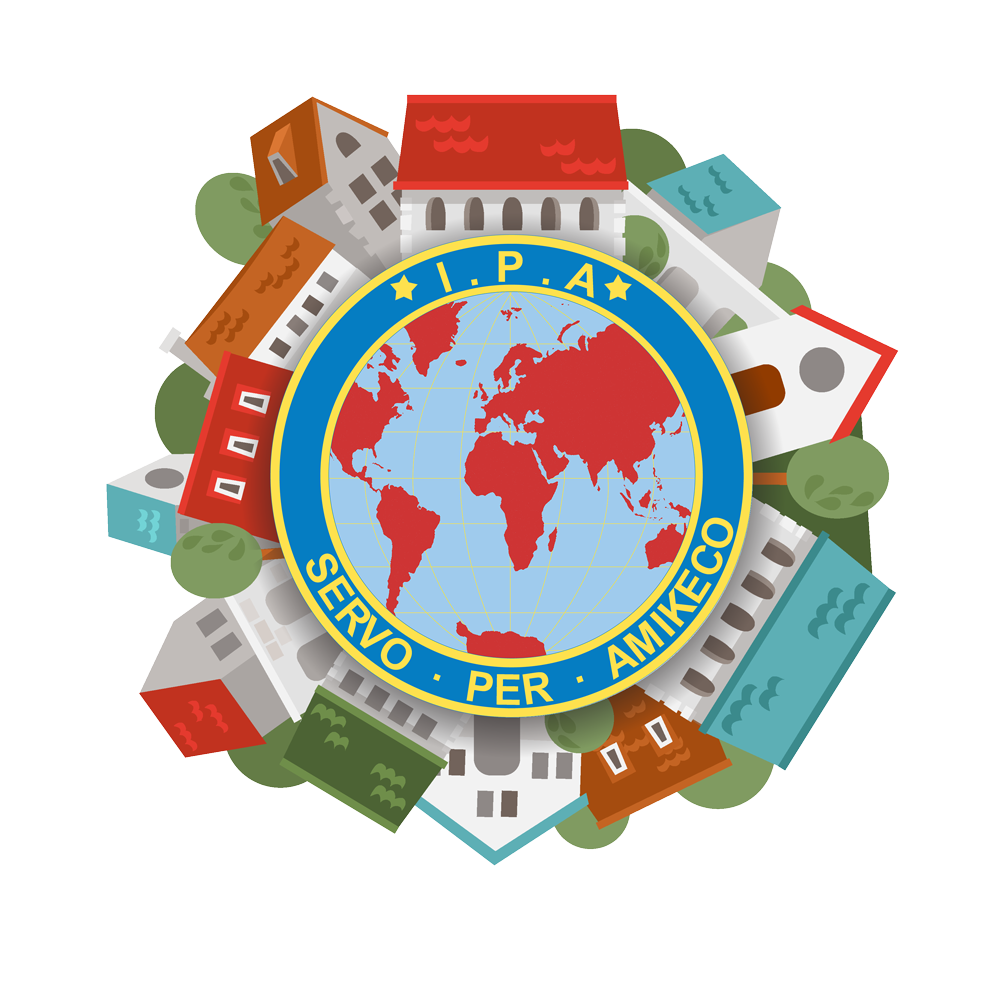 The Project commenced during 2016 with Version 01 Published during April 2017
 Version 11 to be published during October 2019
This aspect is fully completed with articles received from all Sections
Thanking
The International President
SCC Chairperson
IEB Members
The IAC Personnel and
All Sections for their contributions,  support and guidance



H (Vossie) Vos
SCC Member responsible for IPA Houses
vossie.ipa@gmail.com
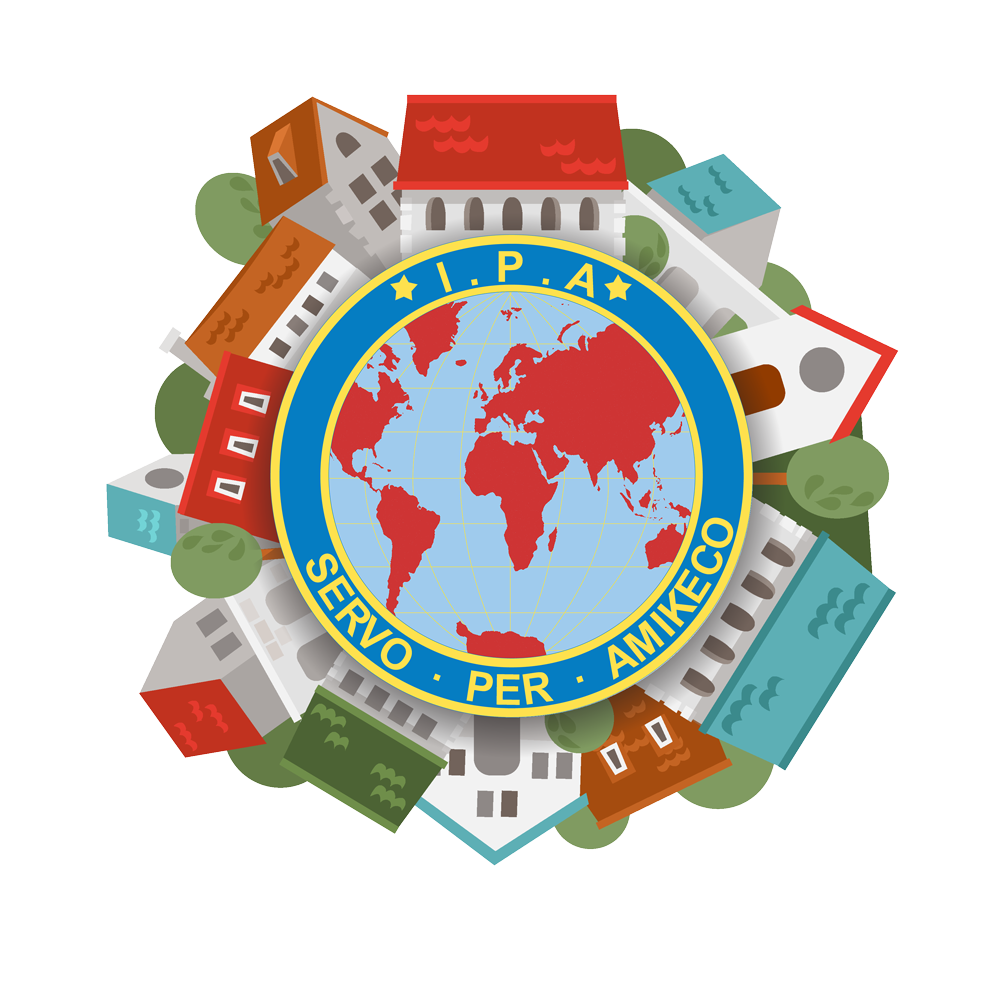